Intravascular lithotripsy
As vessel prep for calcified plaques in carotid artery stenting
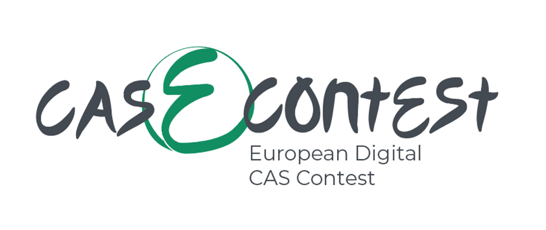 Stefano Fazzini, MD, PhD
Vascular Surgery
Tor Vergata, University of Rome
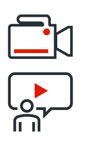 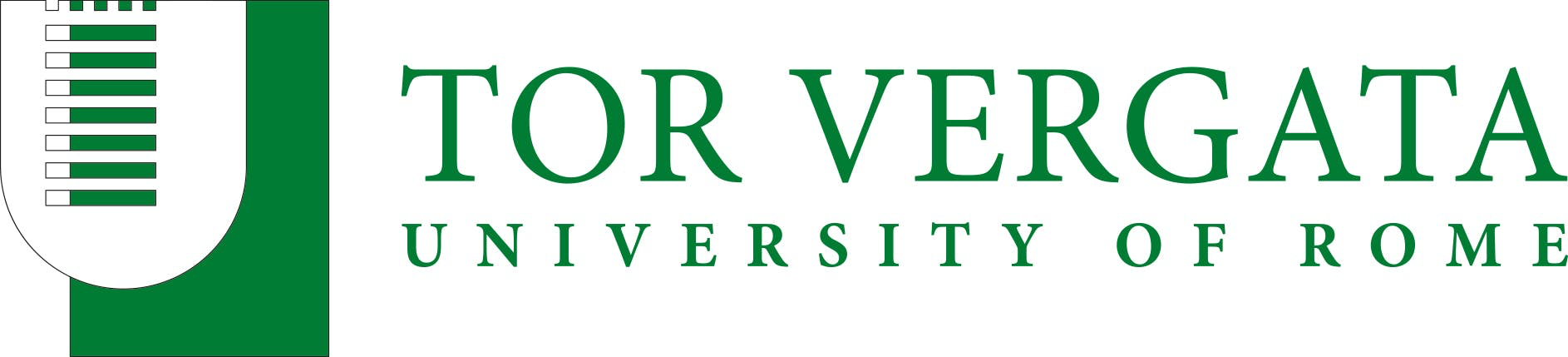 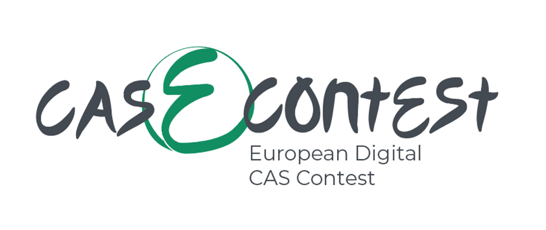 Patient description
Patient History

63 YRS OLD, MALE (BLINDNESS SINCE 40 YRS, Congenital Retinitis Pigmentosa)
CAD, COPD, PAD (BILA RUTH 3), ACTIVE SMOKING
BILATERAL ASYMPT CAROTID STENOSIS (RT 80-90%, SN >90%)
RIGHT CAS ONE MONTH BEFORE (TYPE IV NIC, TERUMO ROADSAVER)
CALCIFIC >90% ICA STENOSIS, PLANNED FOR CEA >>> CAS
COMORBIDITIES, ABSOLUTE REFUSAL OF THE PATIENT 
	BECAUSE OF HIS BLINDNESS AND THE RISK OF PERIPHERAL NEUROLOGICAL COMPLICATION OF CEA
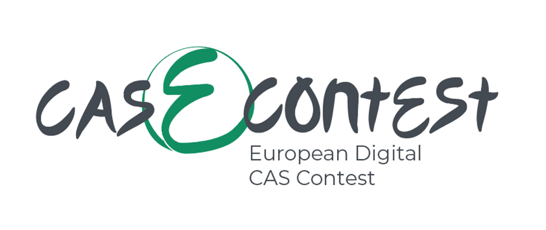 Description of the procedure
Type II calcified aortic arch, moderate vessels tortuosity
Left ICA, 90% stenosis
Eccentric 90% (PSV 600 cm/sec) and fully calcific plaque (Type V Nicolaides)

Vessel Prep by using INTRAVASCULAR LITHOTRIPSY

Ongoing Dual antiplatelet therapy
Local anesthesia
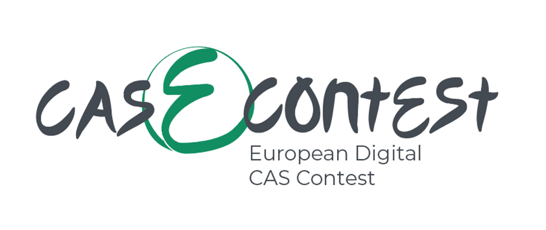 LEFT ICA: Preoperative DUS/CTA
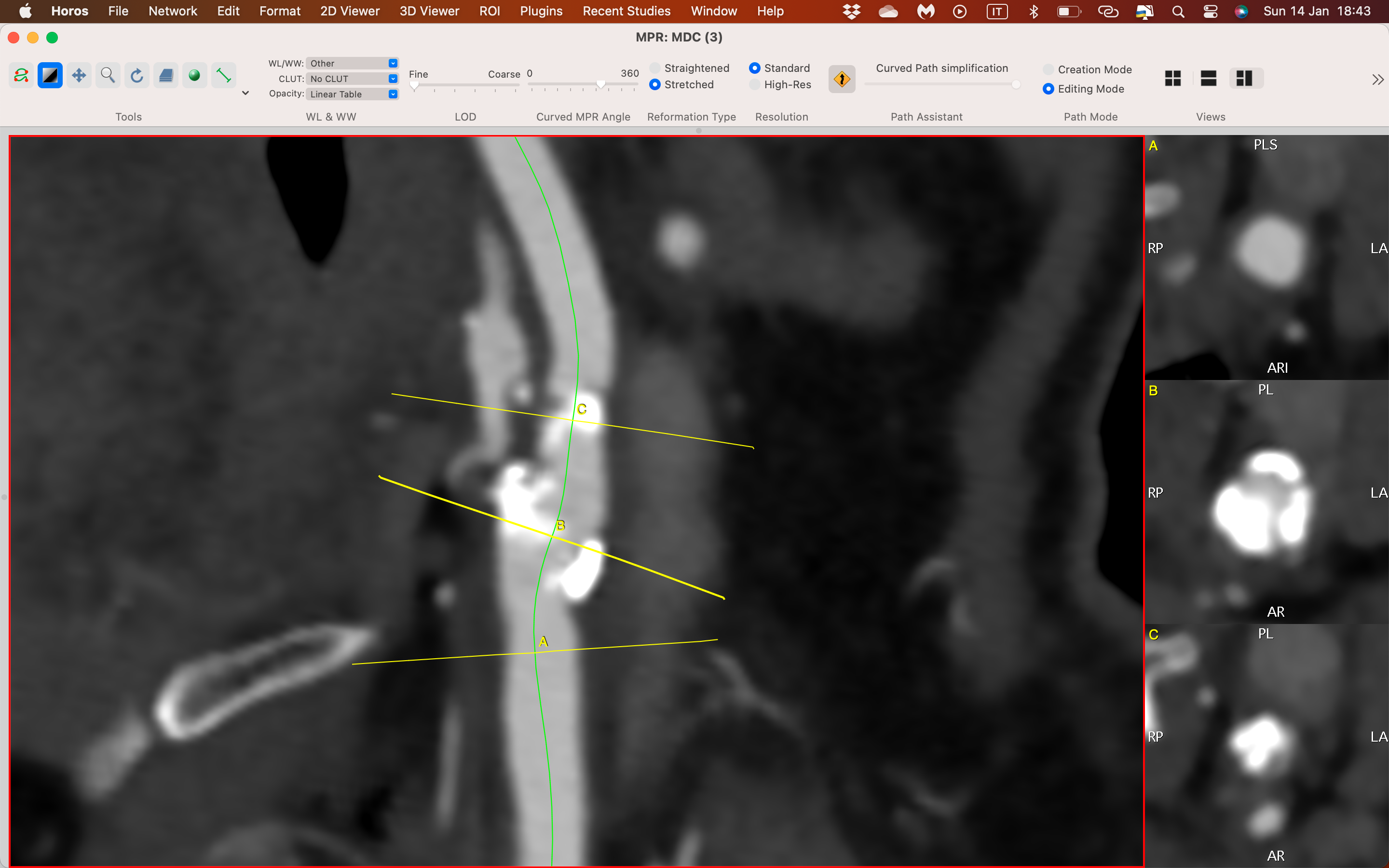 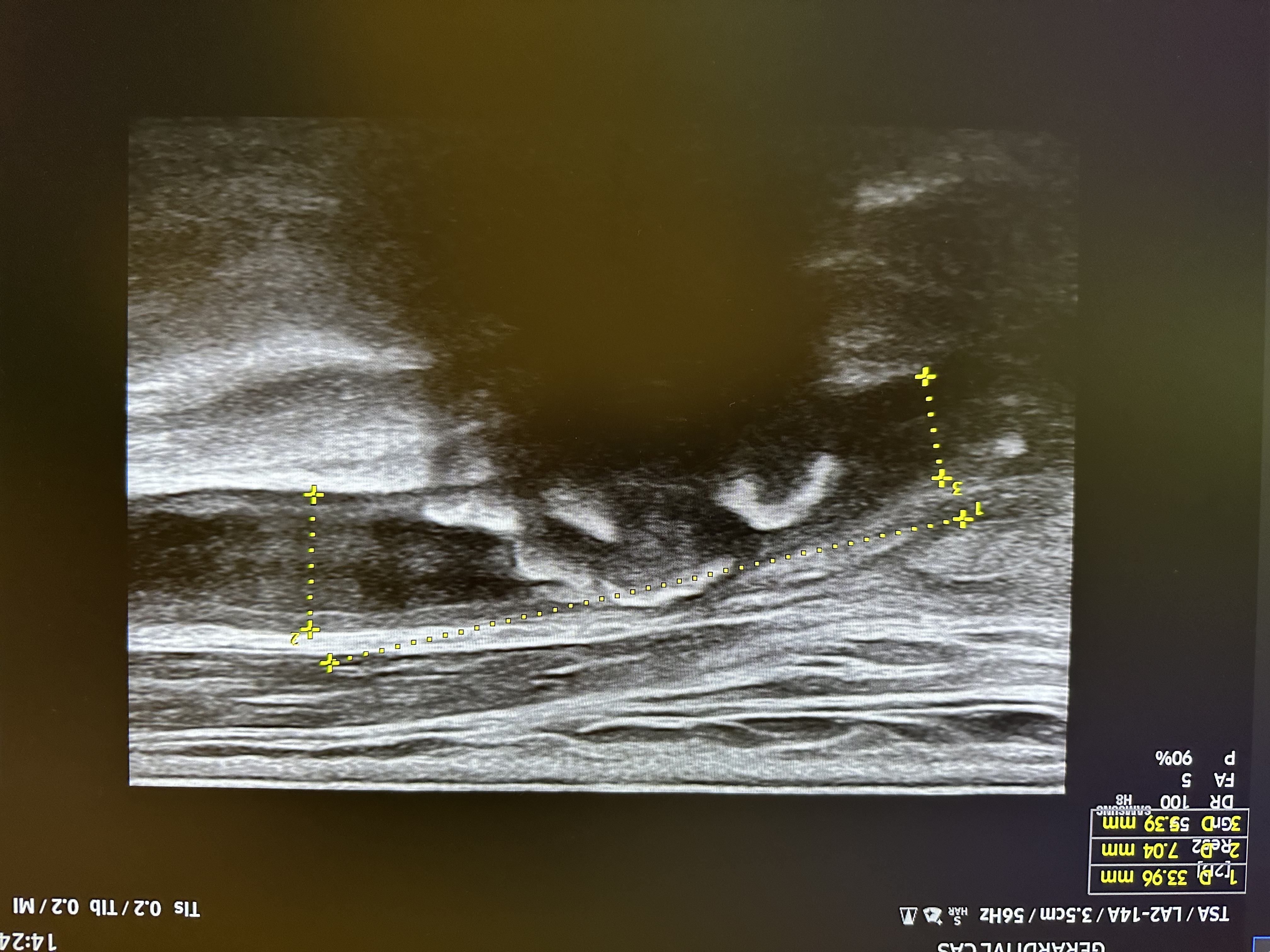 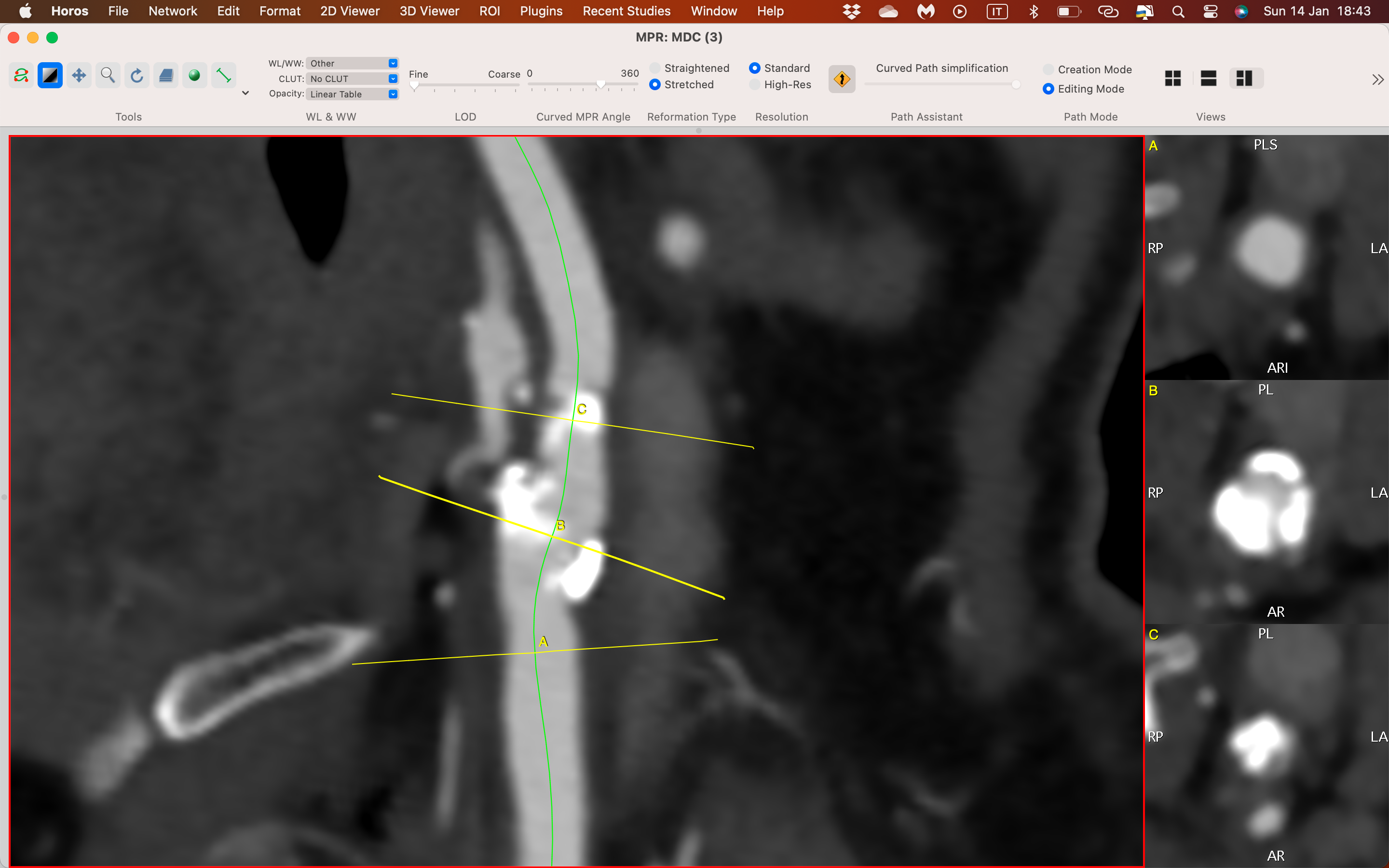 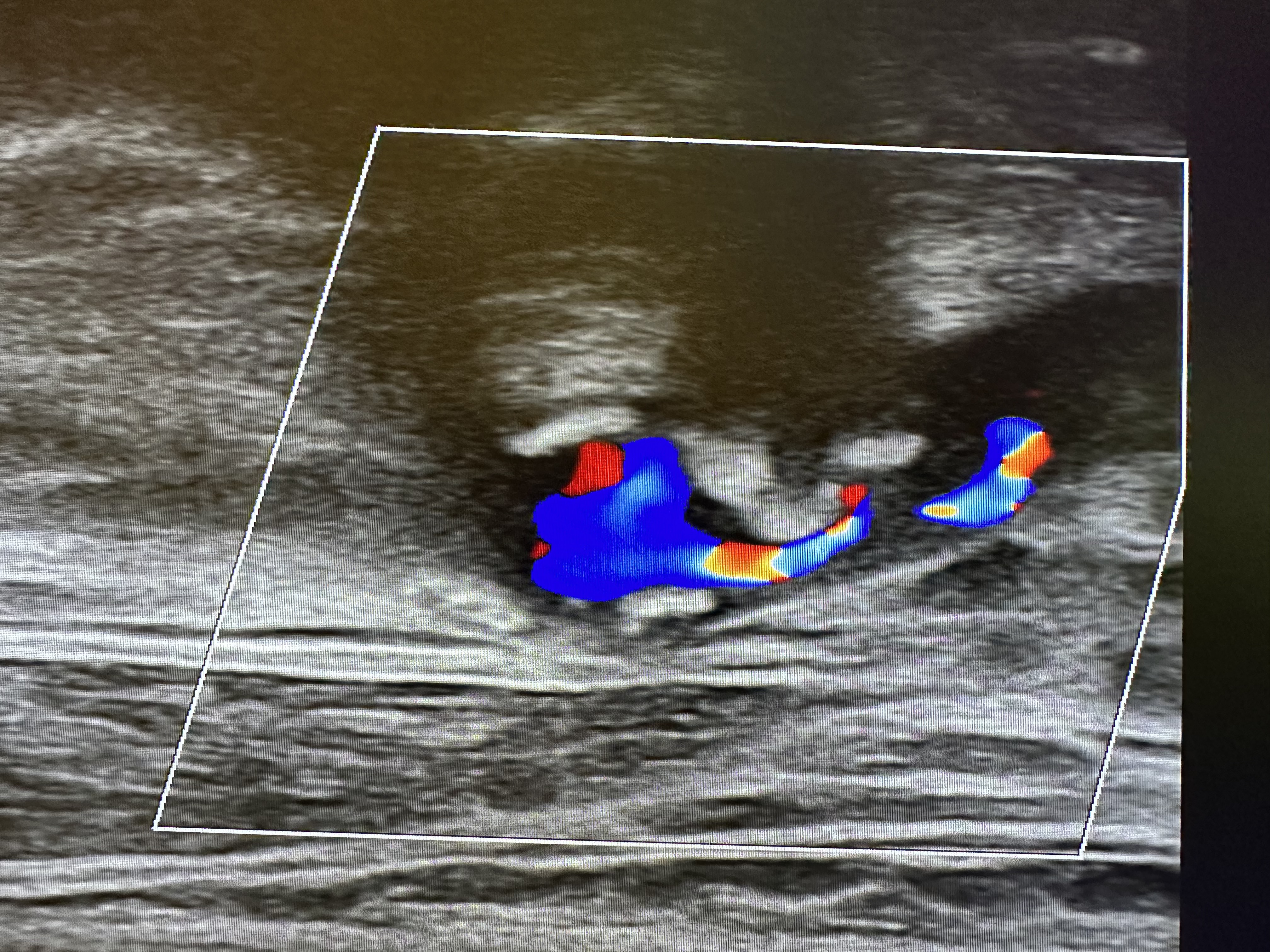 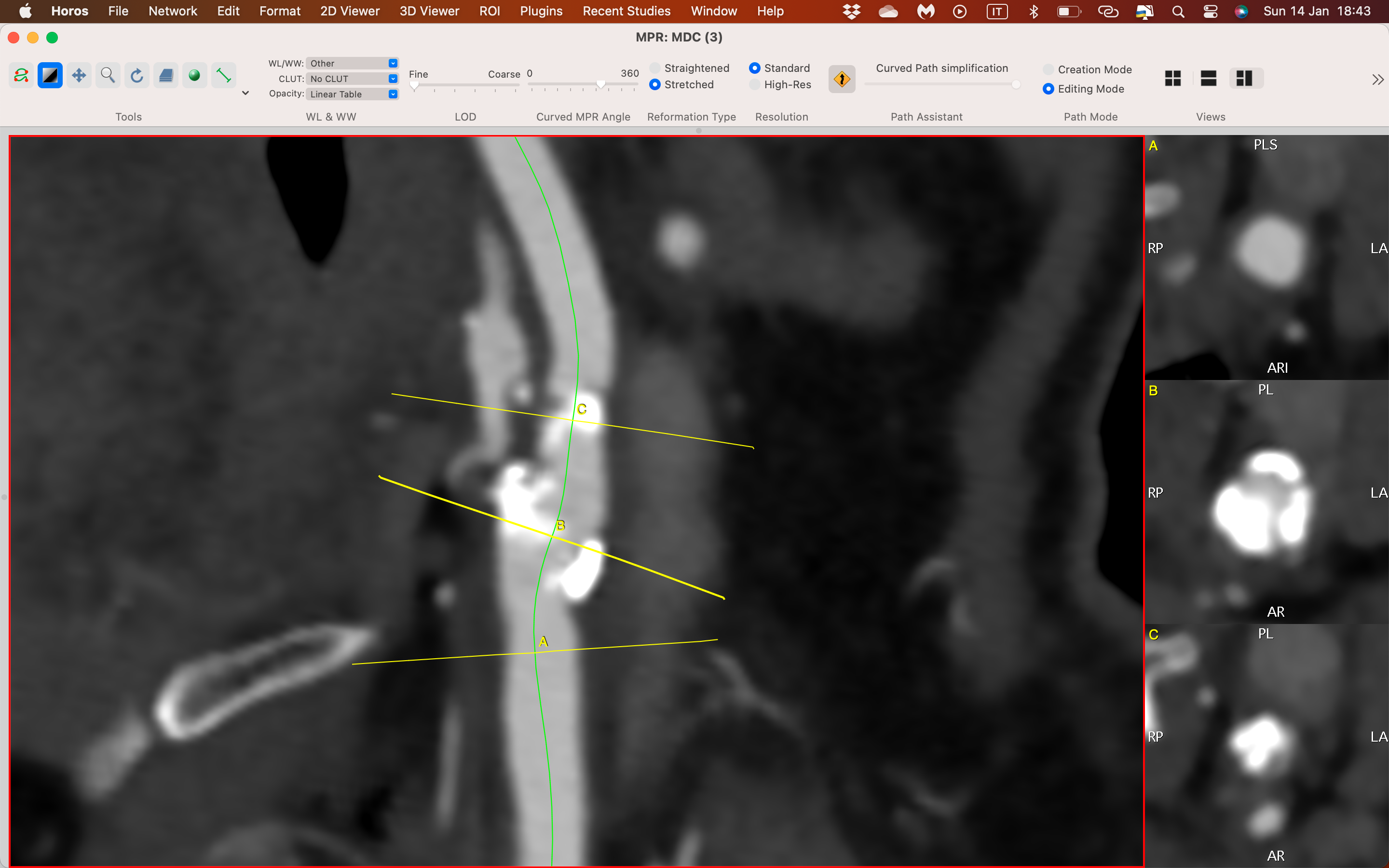 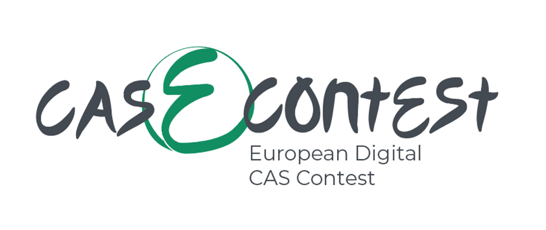 Strategy and approach
Image and brief description
Lt femoral 6Fr access
90 cm Introducer Sheath (Penumbra Neuronmax)
Left CCA/ECA cannulation (Sim + Terumo Advantage 0.035)
Lesion + Cerebral 2D angiograms

Devices used
90 cm Introducer Sheath (Penumbra Neuronmax)
Terumo Advantage 0.035
Boston Filter Wire EZ
Sterling 3 x 20 mm (Predilatation)
Shockwave IVL M5+ 5.5 mm (6 Cycles, 180 pulses)
IVUS (Philips)

Stent implantation
Stenting area (ICA / CCA)
Size of target vessel location:    Proximal diameter (mm):  6.6 mm  Distal diam. (mm):  5.5 mm. Length:  40 mm
Specify stent size
	Stent used: TERUMO ROADSAVER 	Diameter (mm):7 mm 	Length (mm): 25 mm
Post dilatation 
Yes 	Balloon size: Sterling 5 x 20 mm
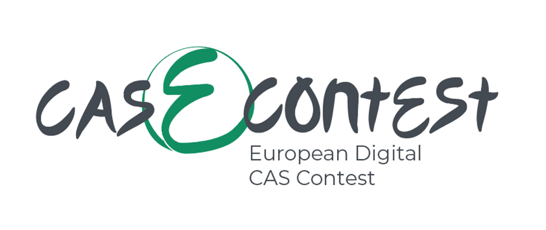 Cannulation and preoperative angiograms
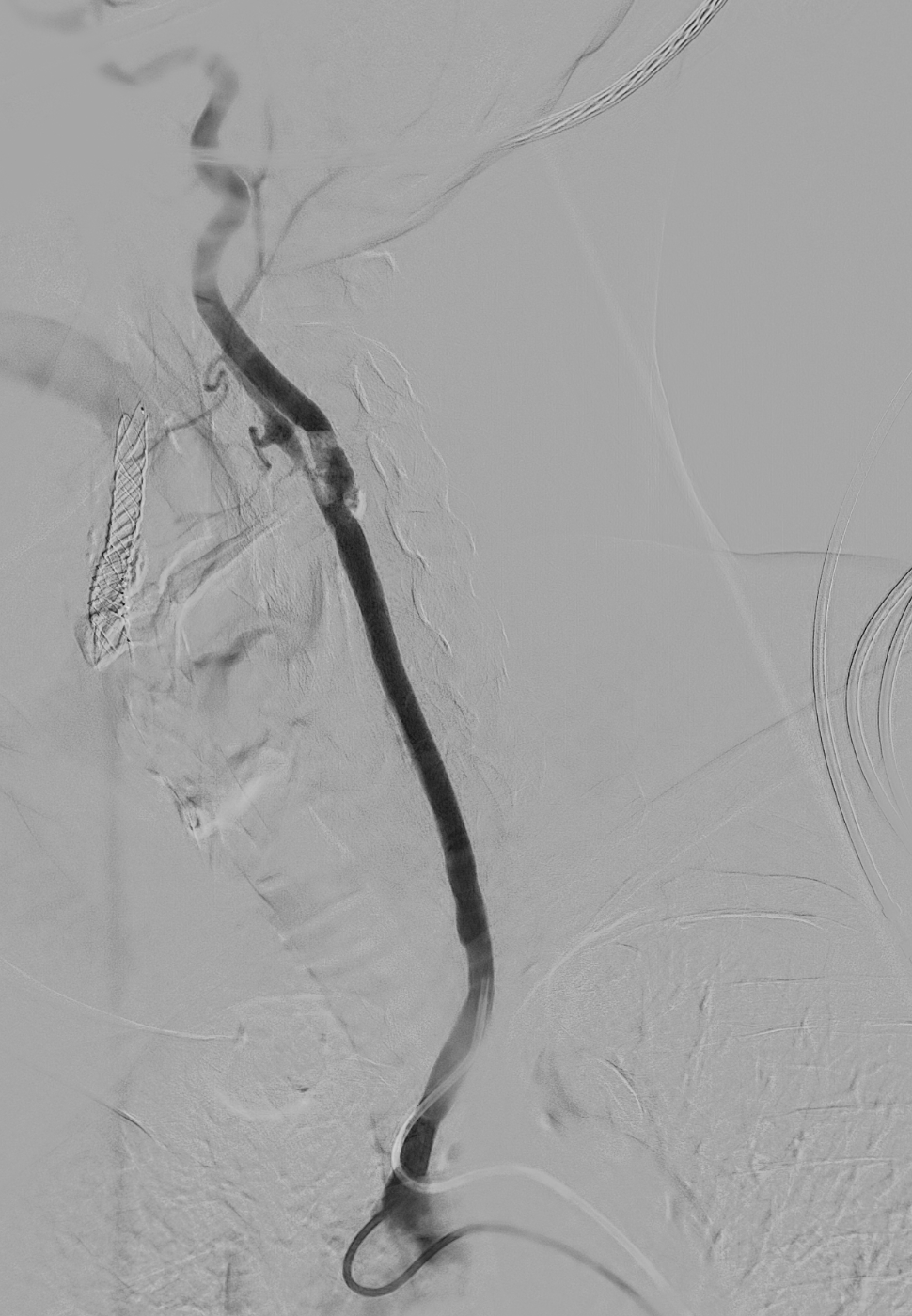 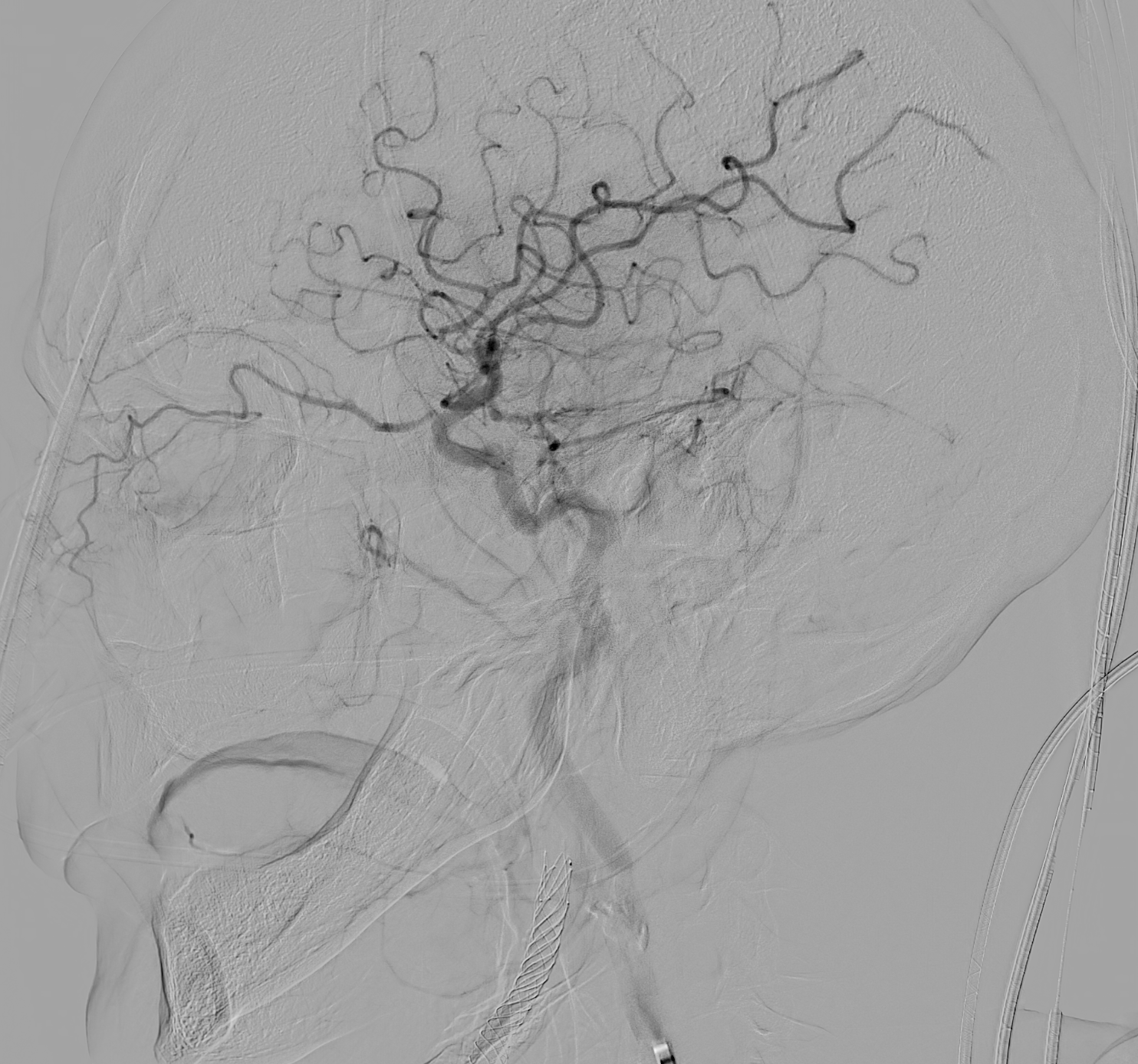 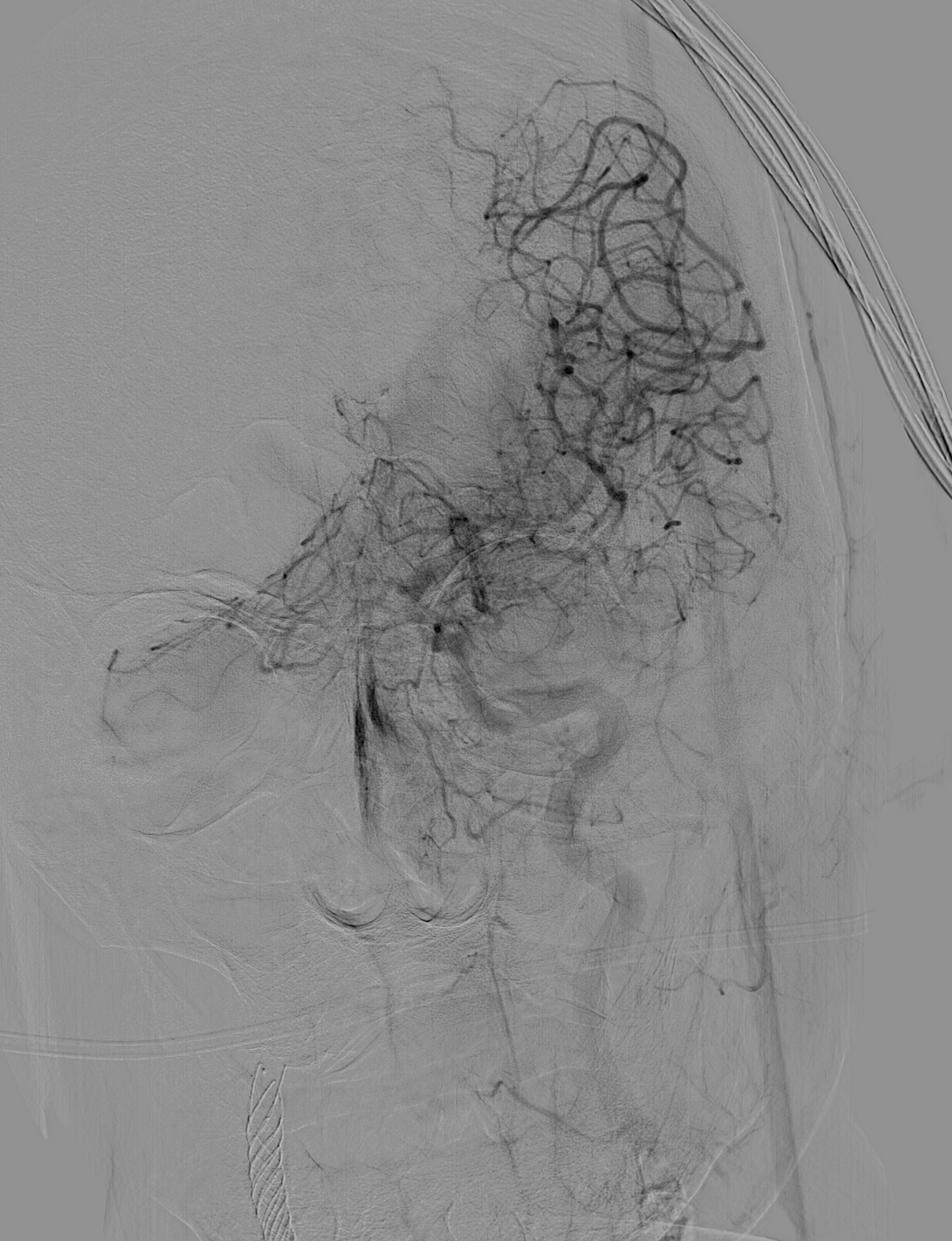 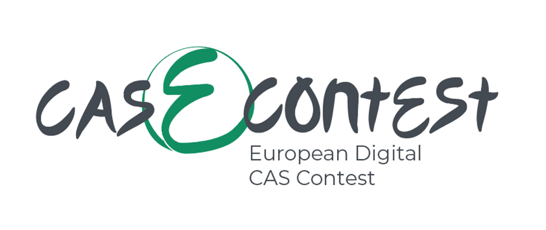 Preoperative angiogram
PRE IVL
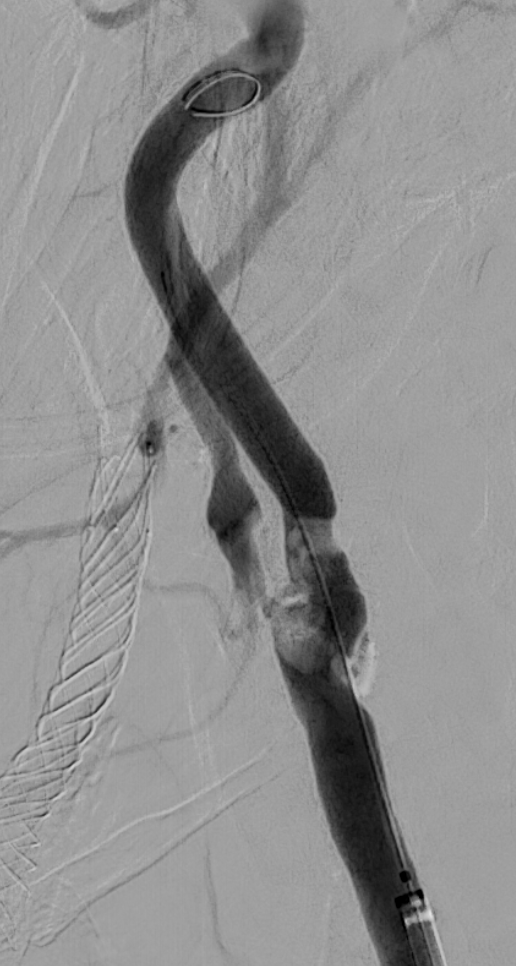 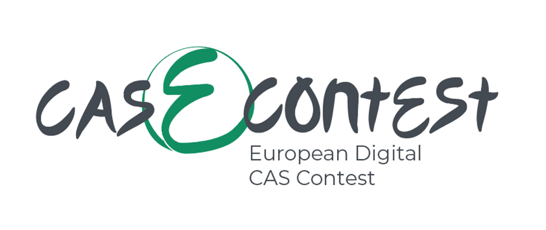 Vessel Prep: IVL (6 cycles), multiple projections
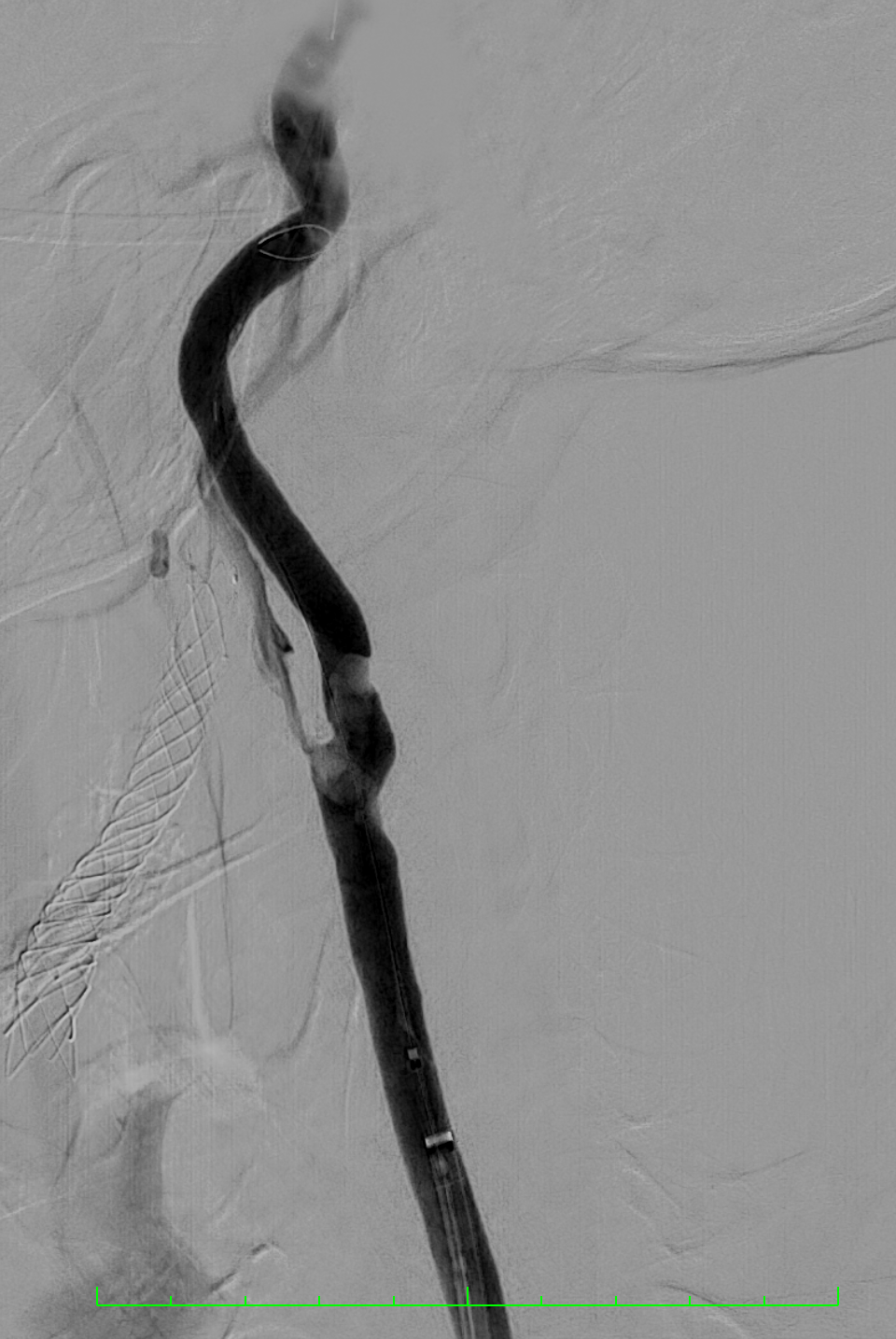 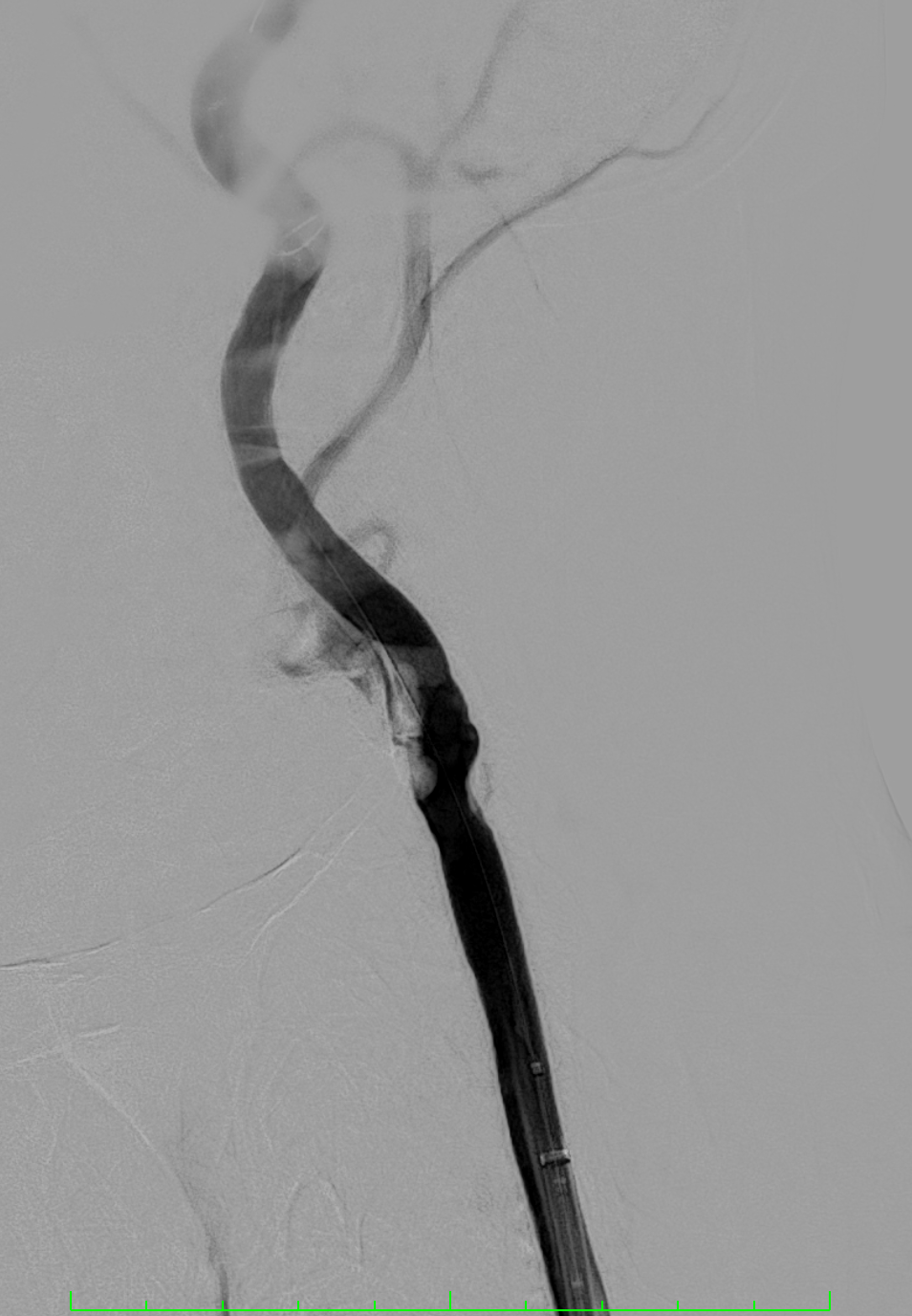 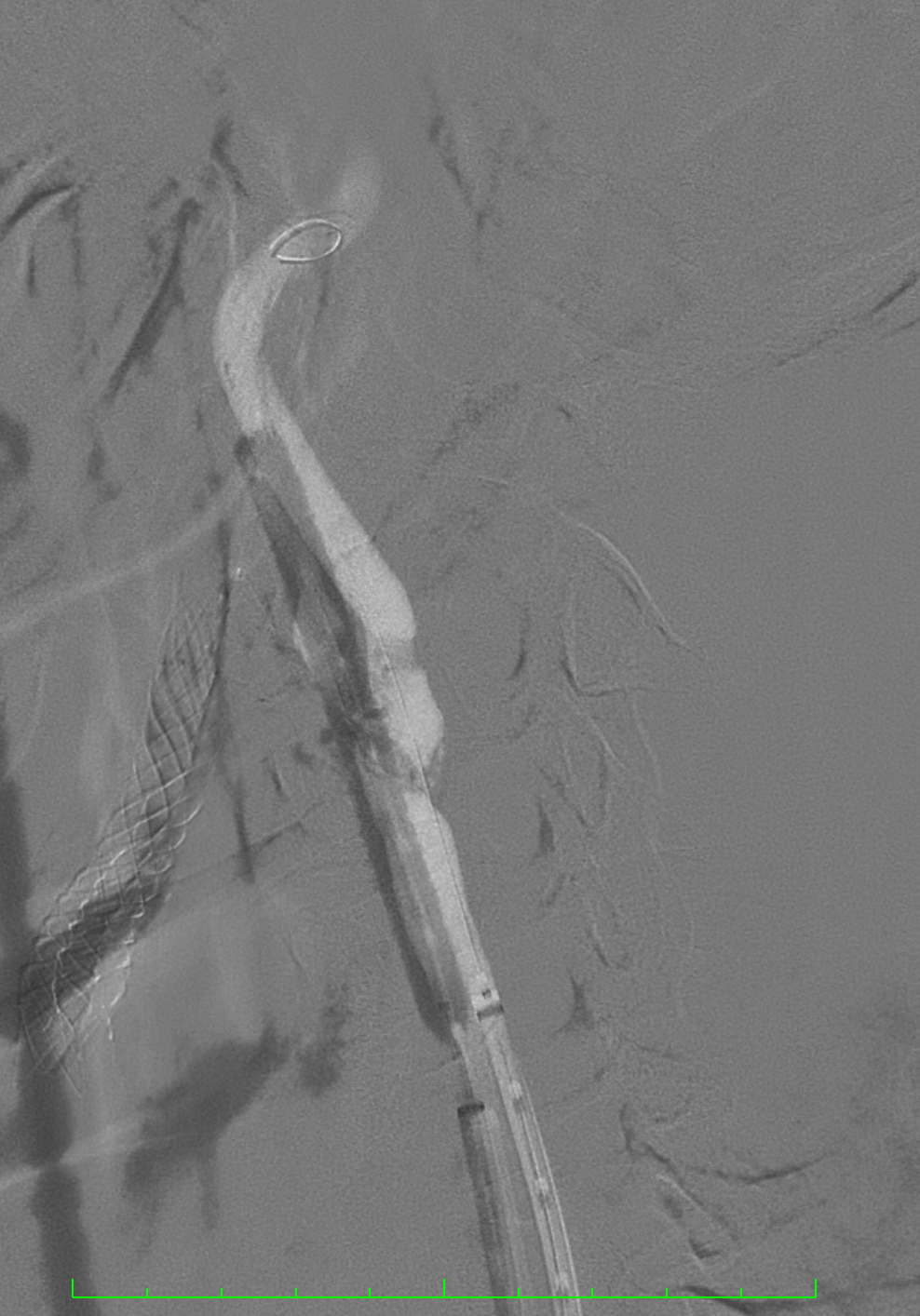 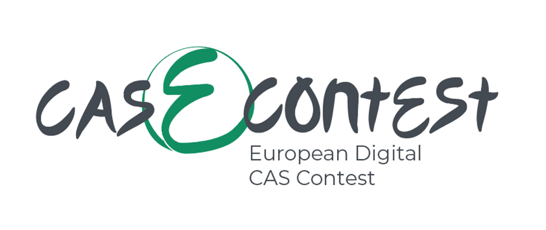 Completion (post stenting) angiogram
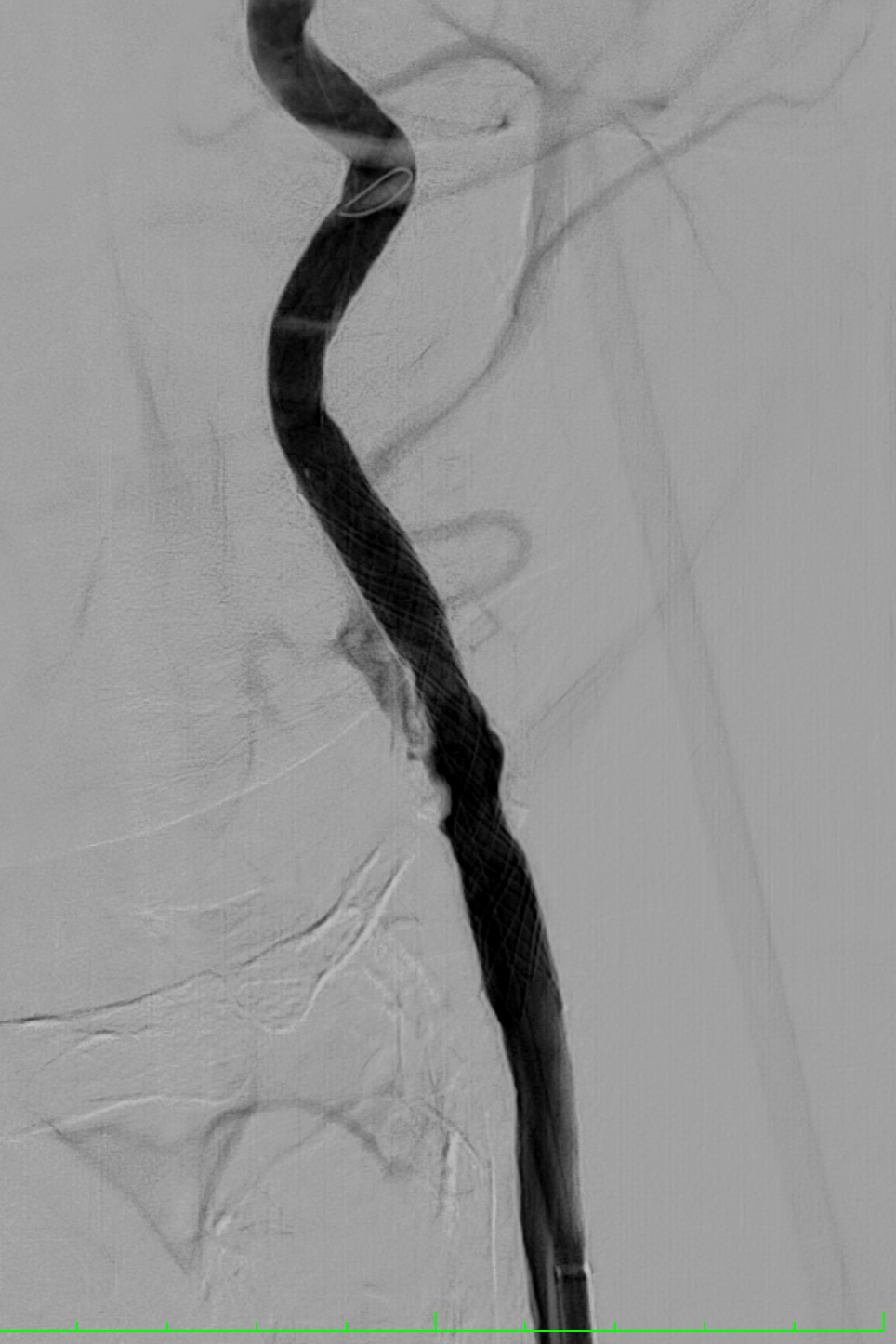 POST
STENT
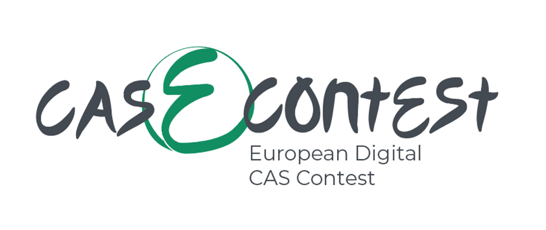 Vessel Prep (IVL) and carotid stenting
POST
IVL
POST
STENT
PRE IVL
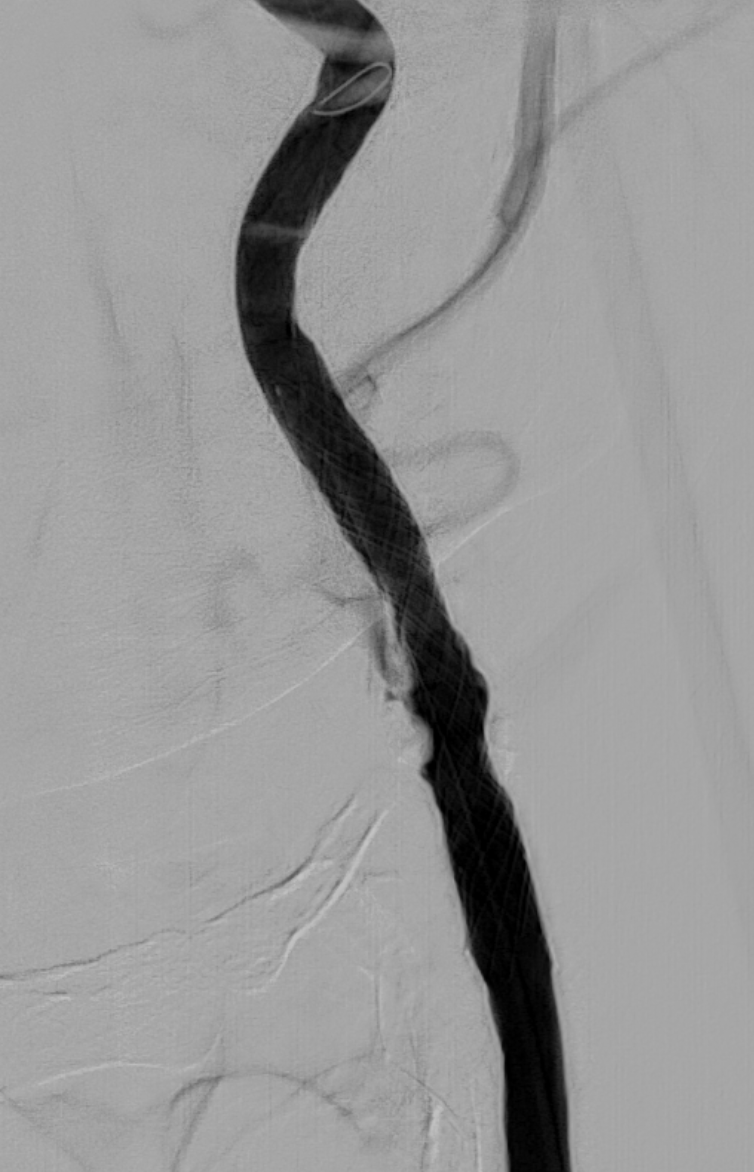 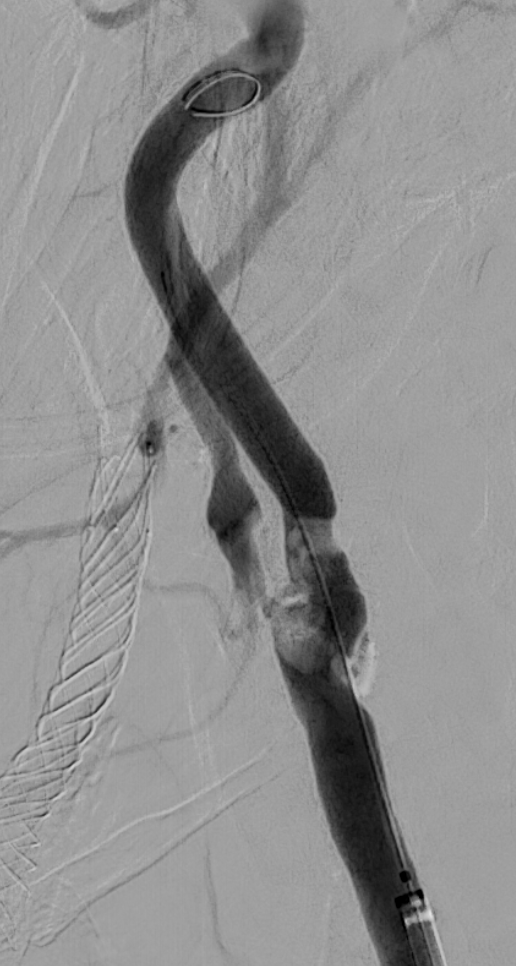 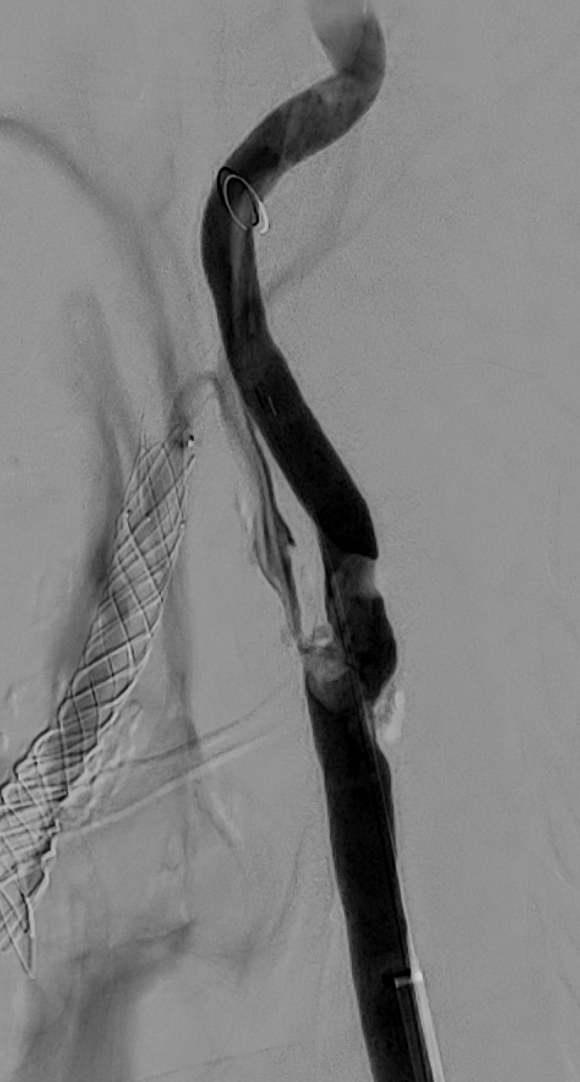 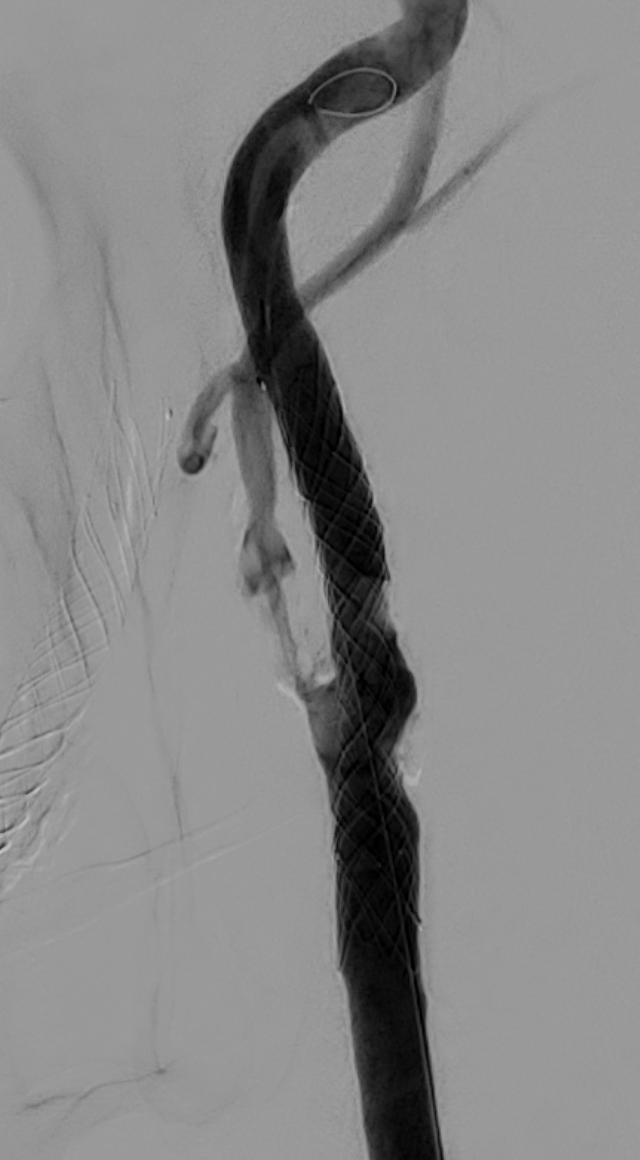 Shockwave IVL M5+ 5.5 mm + Terumo Roadsaver 7 x 25 mm
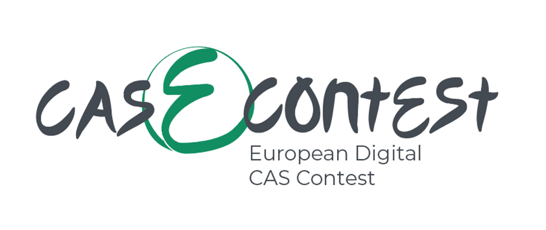 Final angiogram + IVUS
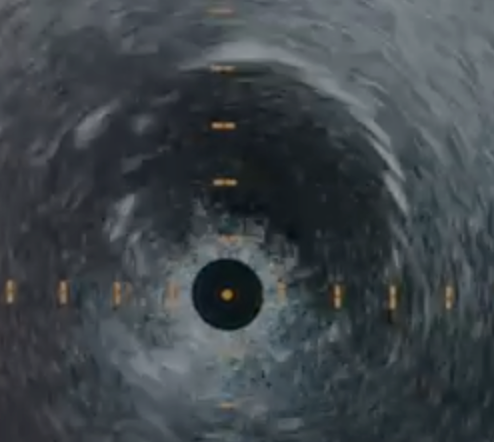 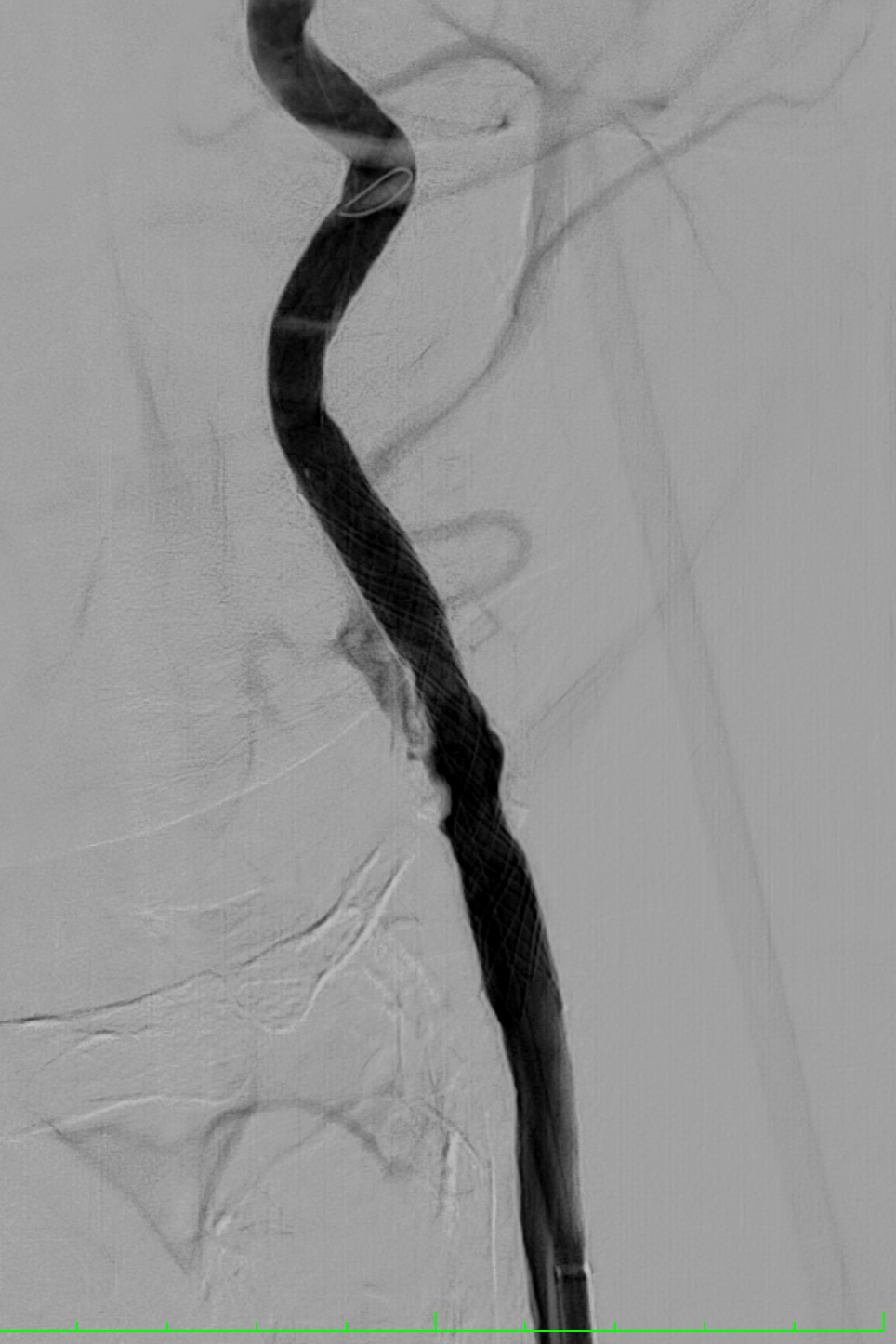 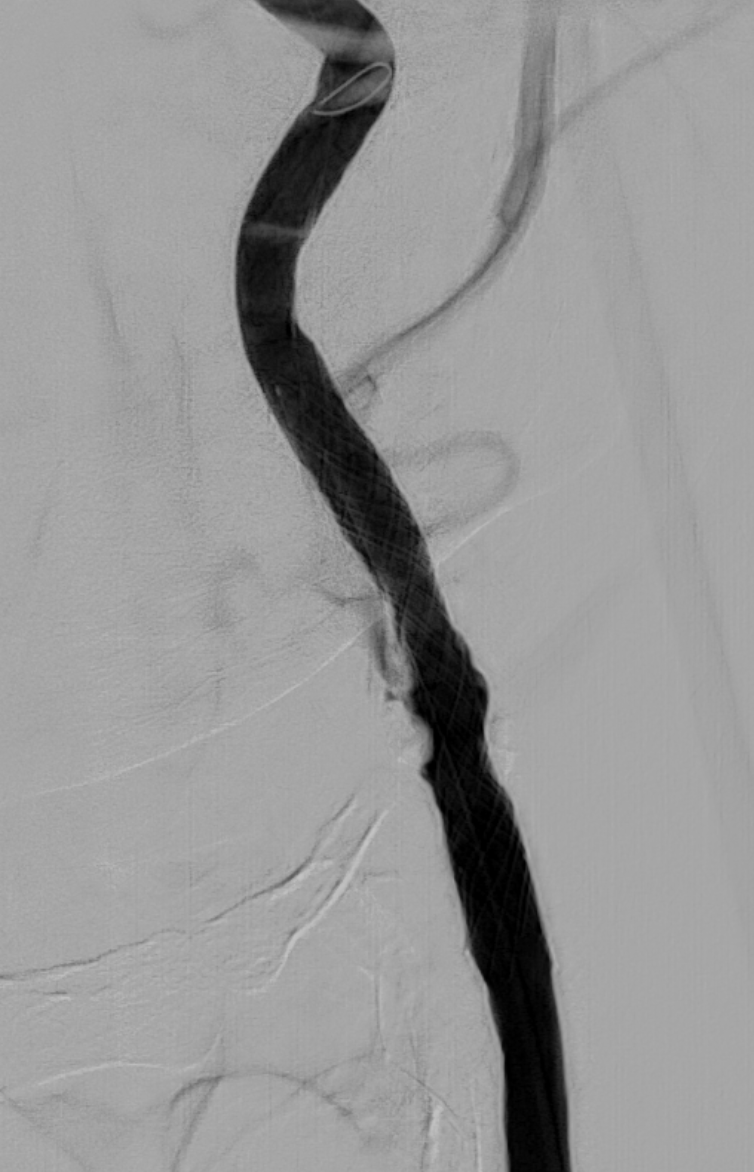 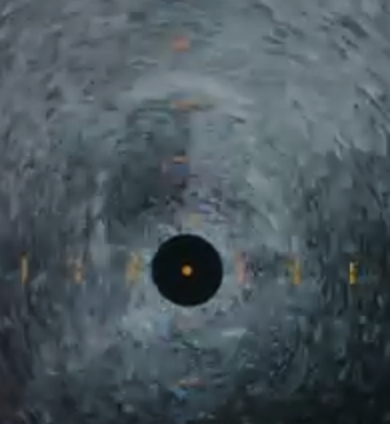 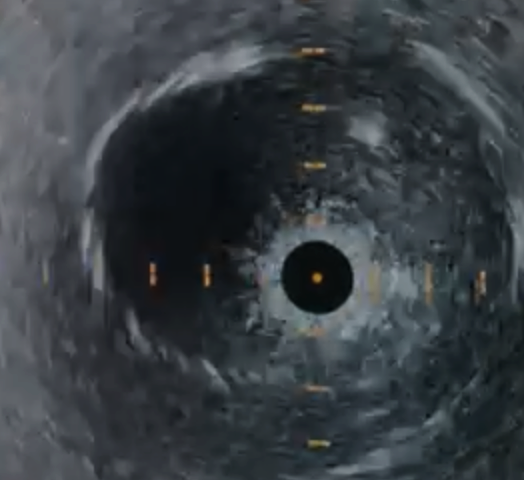 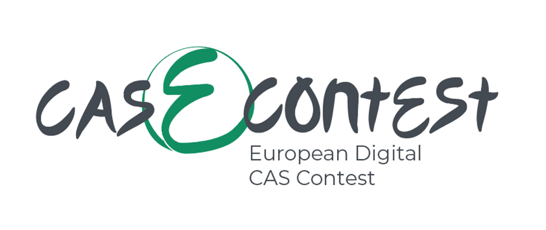 Filter retrieval (check), Final cerebral angiogram
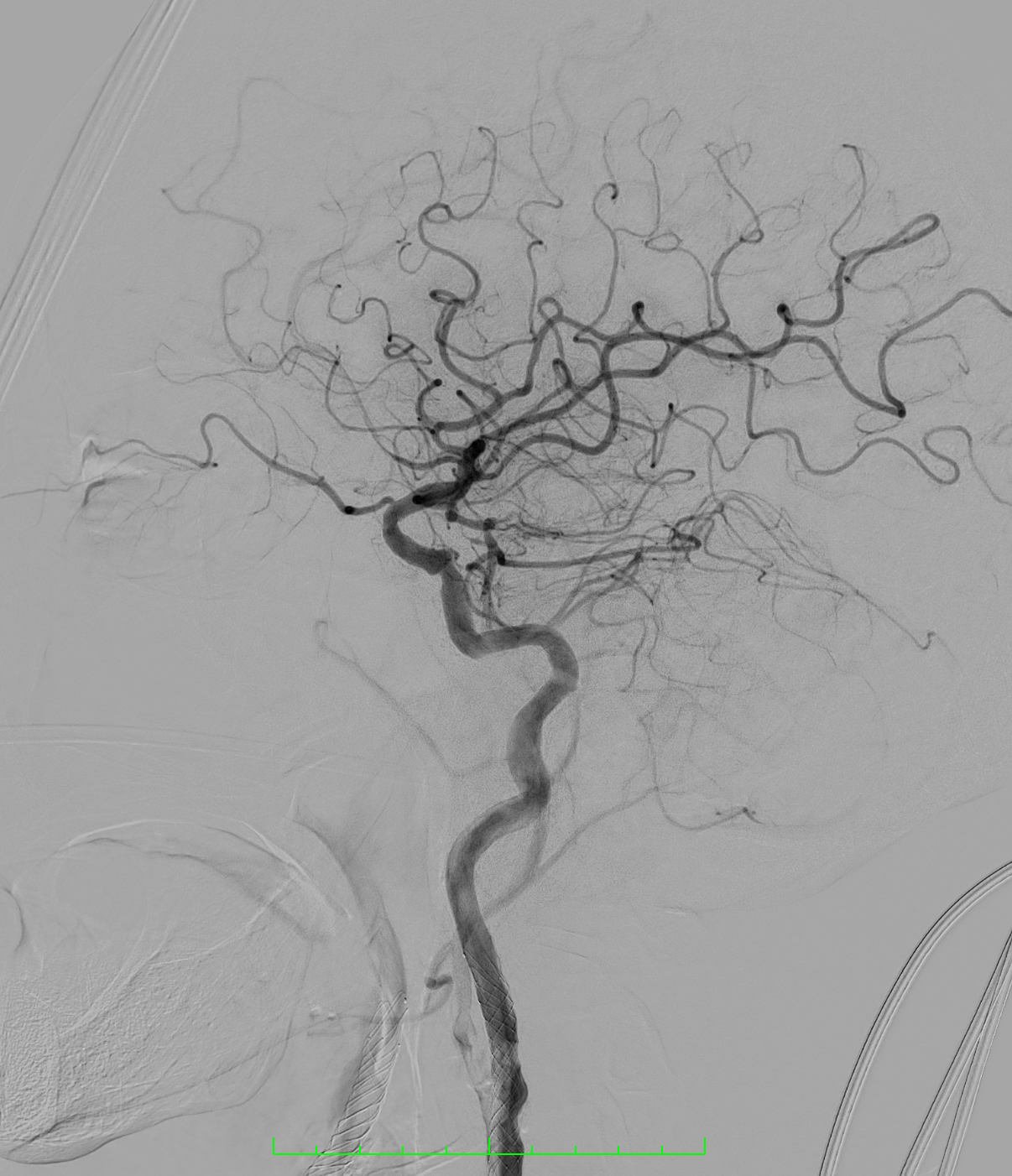 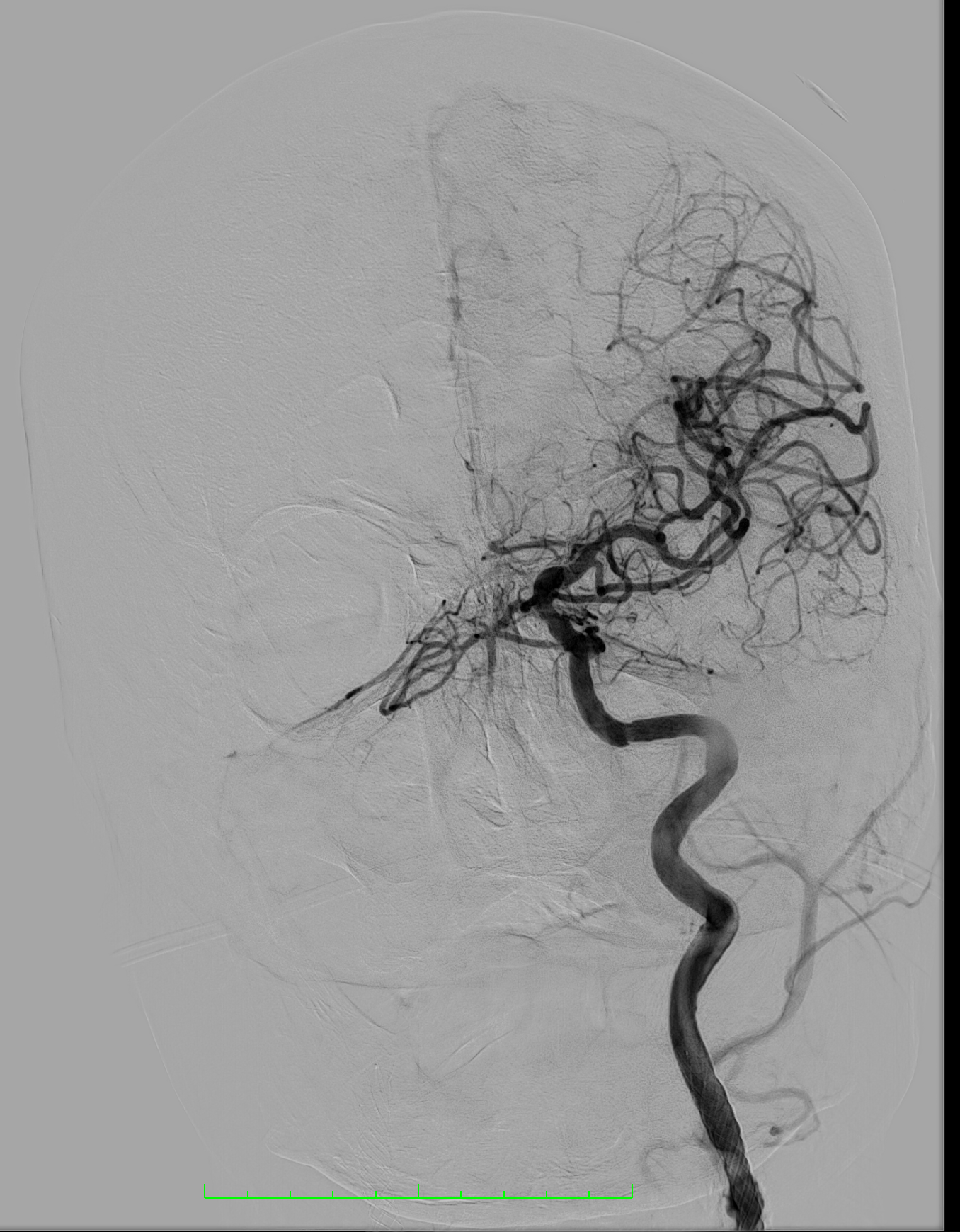 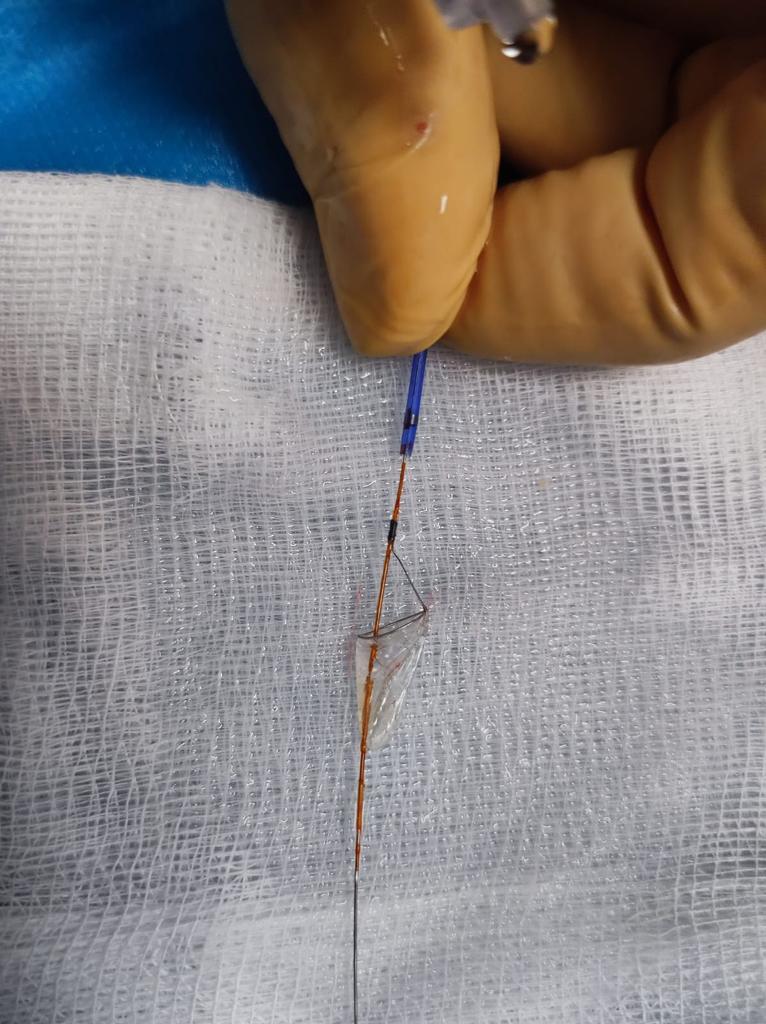 No Symptoms, Pt discharged  after one day
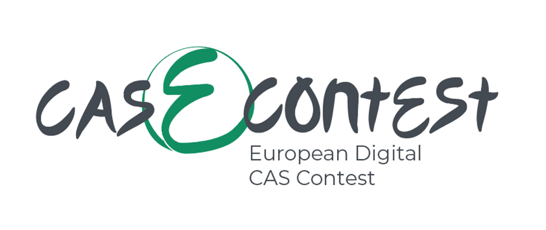 Follow-up: Post-op and 3 months DUS
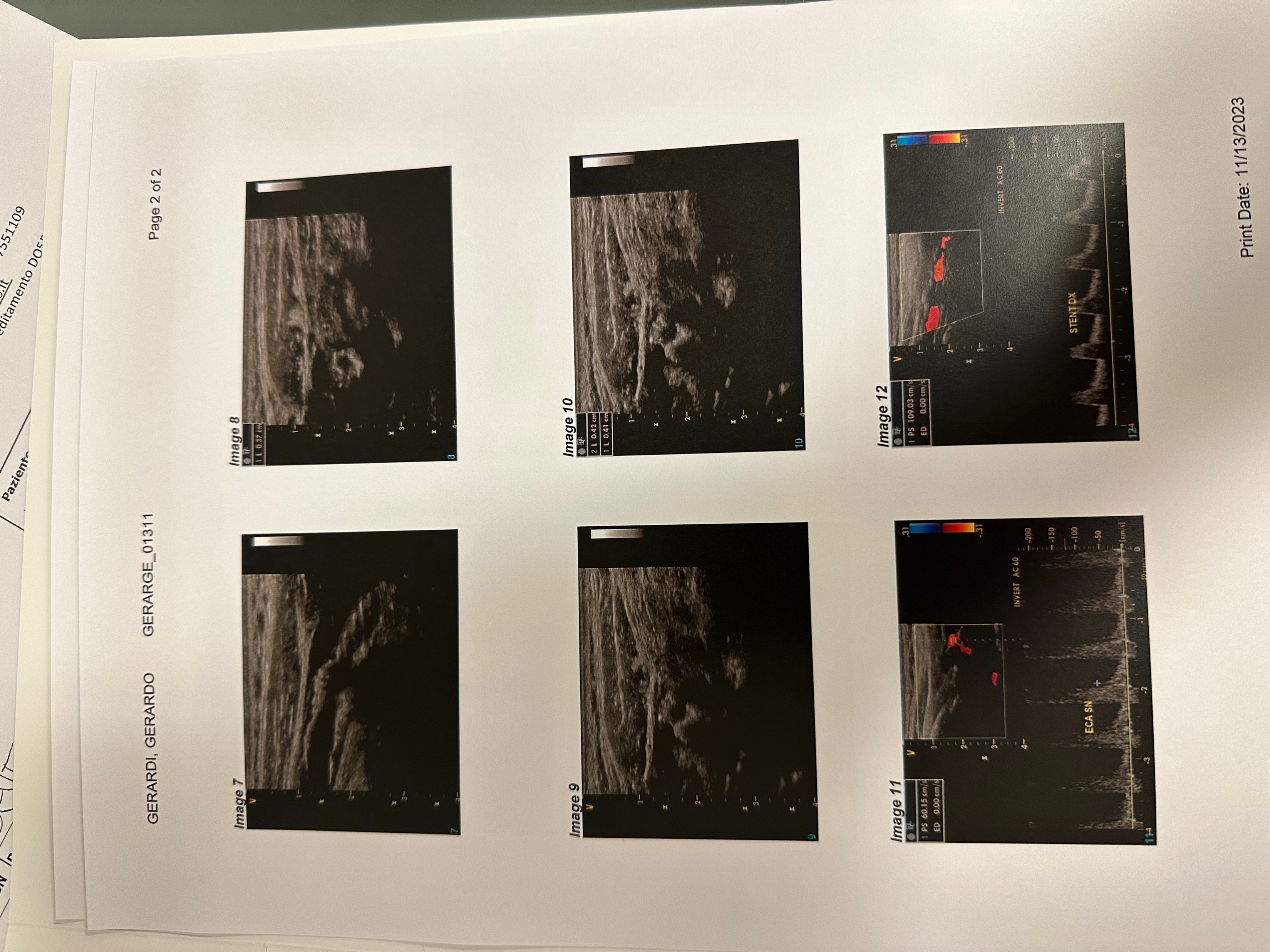 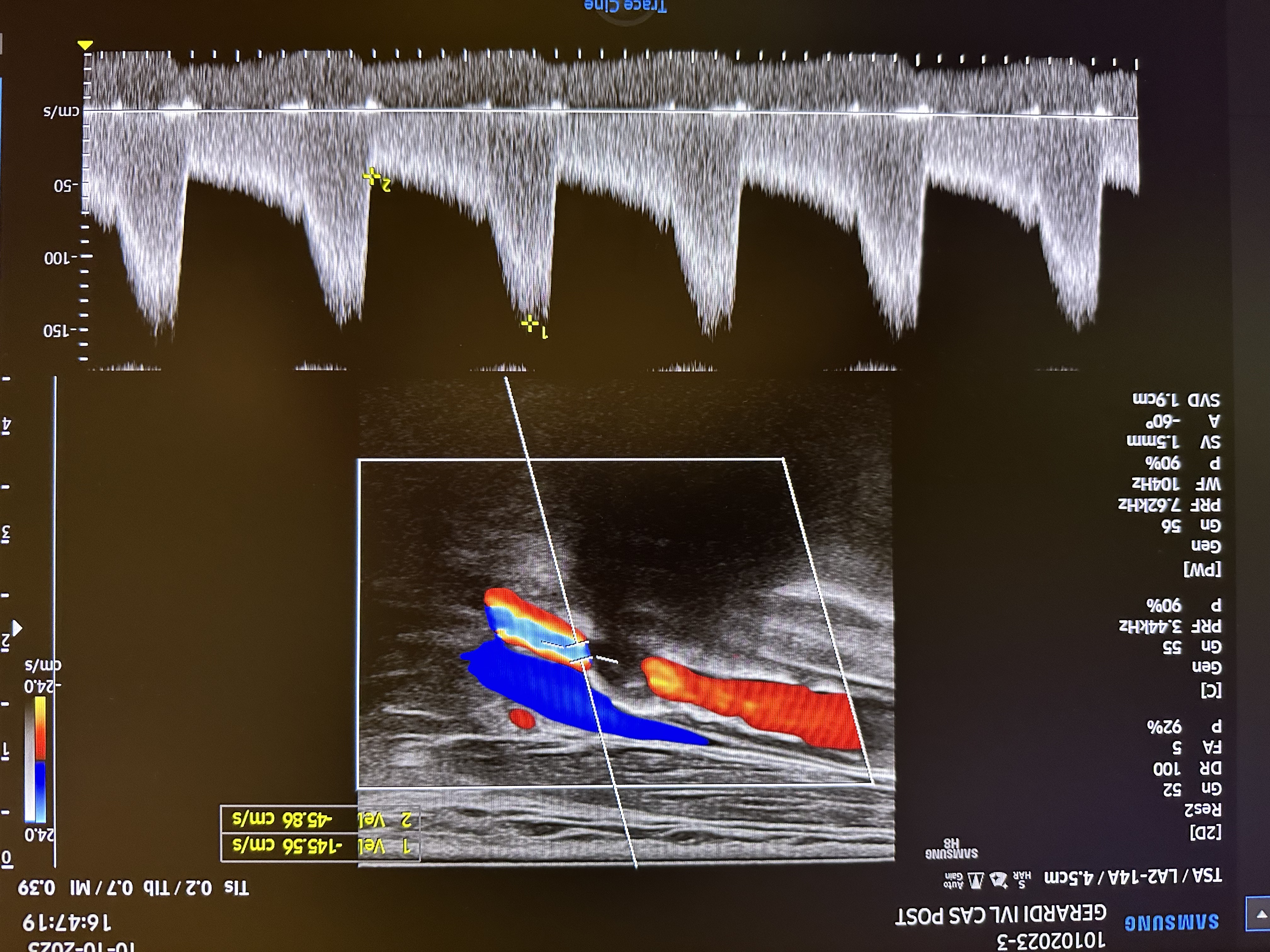 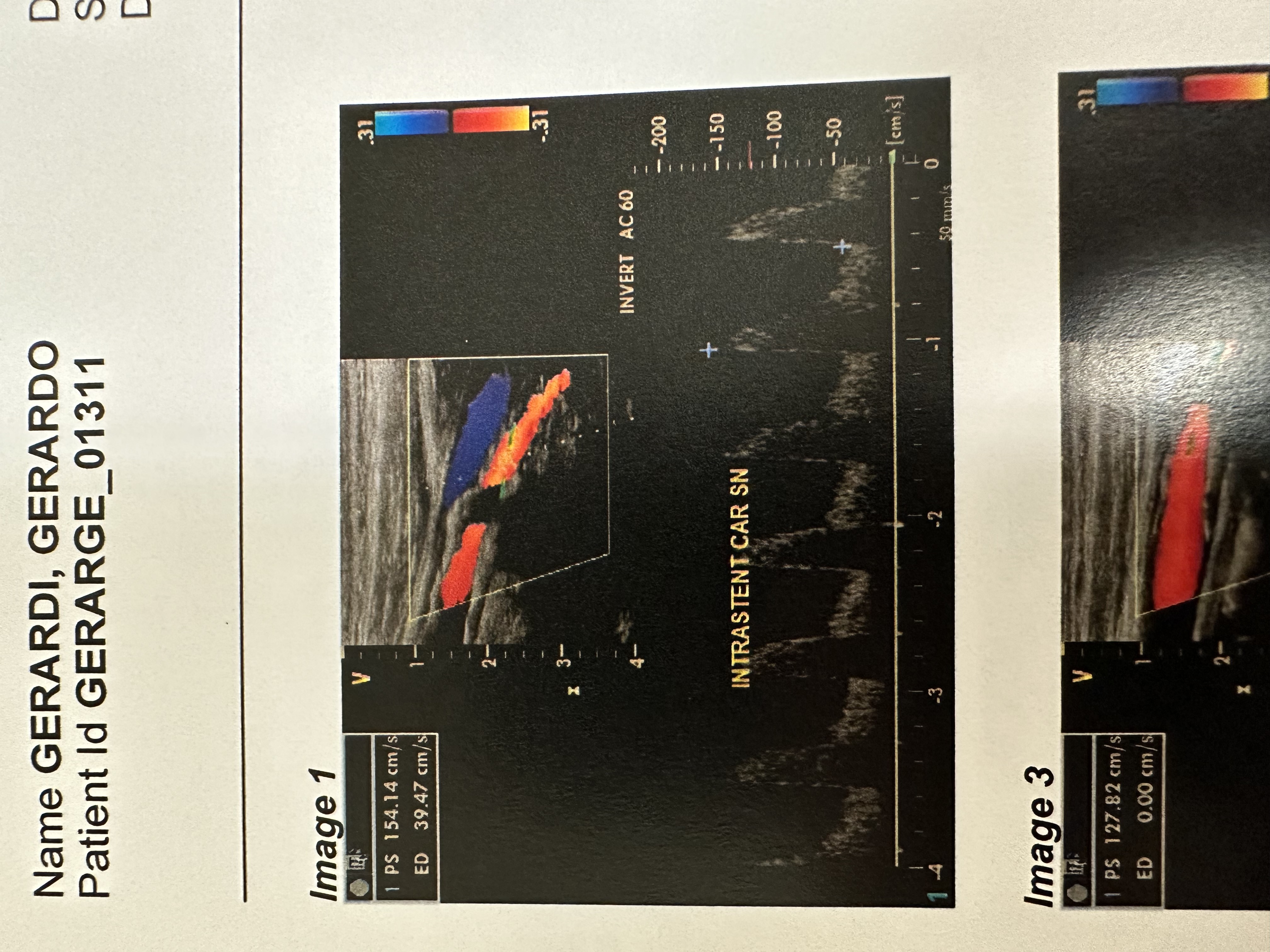 3 M DUS
Post-op DUS
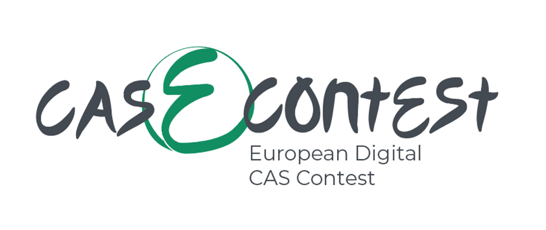 Key Takeaways
The severe calcium could not be considered a strict contraindication for CAS in every patients

By using intravascular lithotripsy it’s possible to improve carotid compliance by fracturing calcific (concentric/eccentric) plaque and allowing a safe carotid stenting without improvind embolization rates

Vessel prep by IVL could be beneficial in some selected case with contraindication for open surgery and calcified carotid plaque

Peripheral IVL has pros (more powerful/less cycles needed) and cons (60 mm length, OTW platform) compared to coronary IVL

In the next future, a new platform and sizing could be ideal to use IVL in carotid district
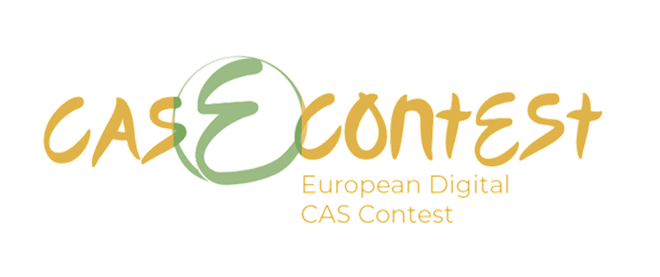 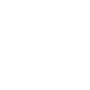 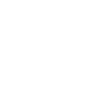 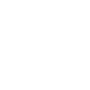